DEPARTAMENTO DE ELÉCTRICA Y ELECTRÓNICACARRERA DE INGENIERÍA EN ELECTRÓNICA Y TELECOMUNICACIONESTRABAJO DE TITULACIÓN, PREVIO A LA OBTENCIÓN DEL TÍTULO DE INGENIERO EN ELECTRÓNICA Y TELECOMUNICACIONES TEMA: ANÁLISIS DE MÉTRICAS DE DESEMPEÑO DE VOZ SOBRE IP EN REDES INALÁMBRICAS BASADAS EN EL ESTÁNDAR IEEE 802.11
AUTOR: FREIRE CONRADO, ANTHONY BRYAN
DIRECTOR: ING. BERNAL OÑATE, CARLOS PAÚL
Contenido
JUSTIFICACIÓN E IMPORTANCIA
OBJETIVOS
MARCO TEÓRICO
MEDICIÓN DE PARAMETROS CUANTITATIVOS
PARAMETROS DE DISTORSIÓN ESPECTRAL
METODOS DE MEDICIÓN DE LOS PARAMETROS DE LA RED
PARÁMETROS CUANTITATIVOS
PARÁMETROS CUALITATIVOS
ANÁLISIS DE RESULTADOS
CONCLUSIONES
RECOMENDACIONES
REFERENCIAS
JUSTIFICACIÓN E IMPORTANCIA
Objetivos
Objetivo General
Identificar y calcular las métricas de desempeño de VoIP en una red inalámbrica con el uso del estándar IEEE 802.11.
Objetivos Específicos
Definir las principales métricas tanto objetivas como subjetivas para analizar el desempeño de la comunicación.
Implementar una central telefónica que permita la comunicación entre dos softphones.
Establecer un analizador de tramas para determinar métricas subjetivas de la comunicación en tiempo real.
Comparar el desempeño de la red con los CODECS más usados en telefonía como son el G.711, G.726 y G.729.
Implementar una red de comunicaciones inalámbrica para interconectar los dos softphones.
Degradar la red para comprobar el rendimiento de los CODECS de audio frente a fenómenos externos del canal de comunicaciones.
MARCO TEÓRICO
MEDICIÓN DE PARAMETROS CUANTITATIVOS
Para la obtención de los parámetros cuantitativos, se establece una central telefónica con el software Asterisk.
PARAMETROS DE DISTORSIÓN ESPECTRAL
METODOS DE MEDICIÓN DE LOS PARAMETROS DE LA RED
PARÁMETROS CUANTITATIVOS
PARÁMETROS CUALITATIVOS
Para la medición de los parámetros cualitativos o subjetivos, se tomará en cuenta la opinión de los usuarios que están haciendo uso del servicio o el Mean Opinion Score (MOS).
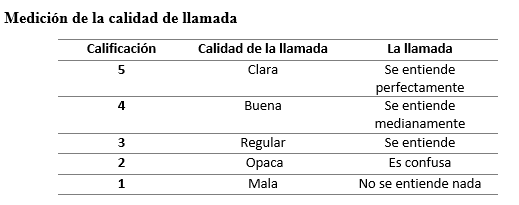 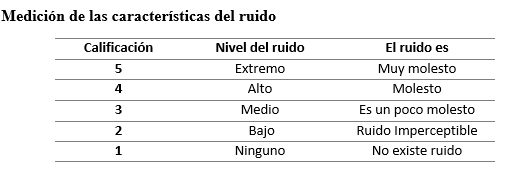 ANALISIS DE RESULTADOS
Comparación de Señales de Audio
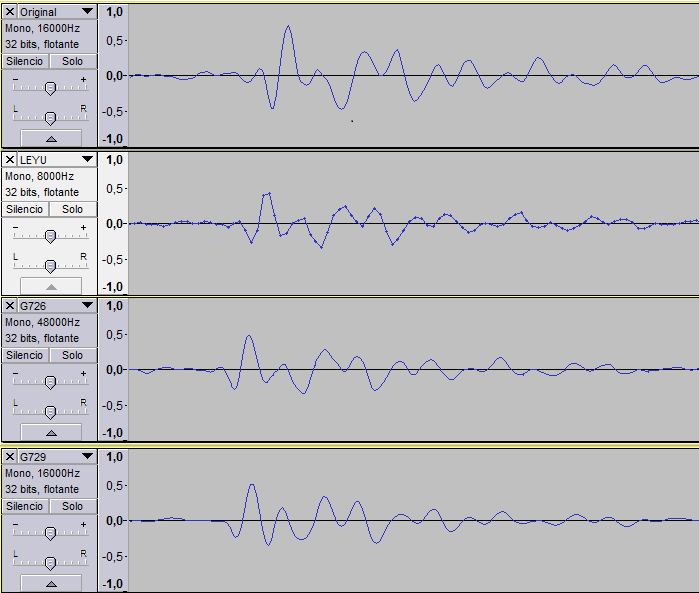 Parámetros Cuantitativos IEEE 802.11b
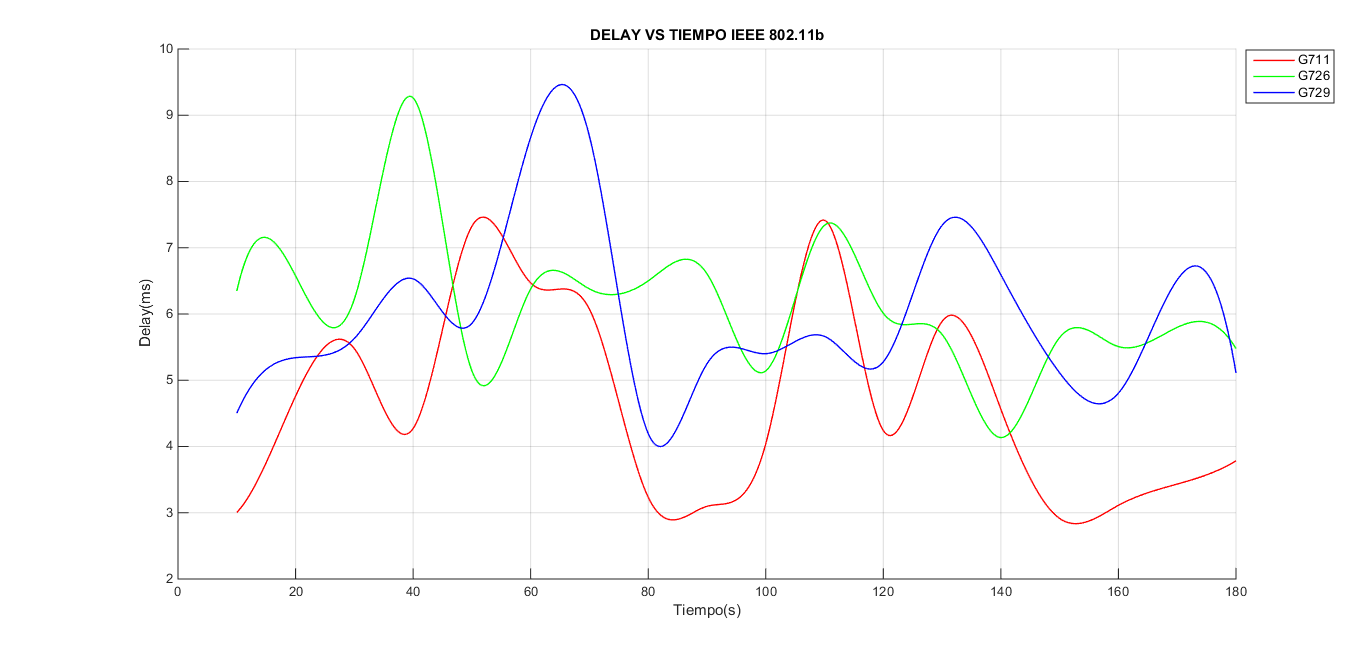 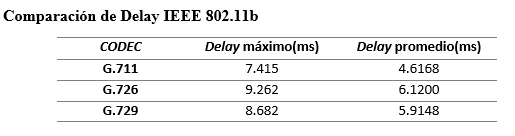 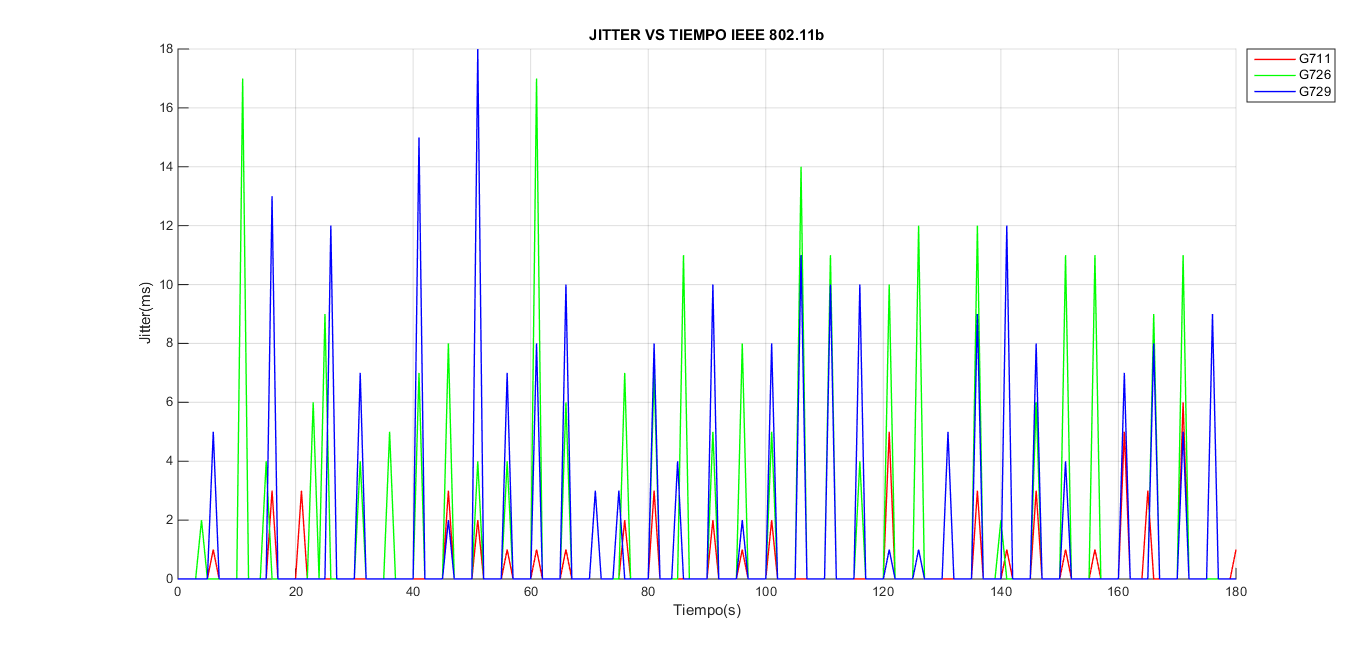 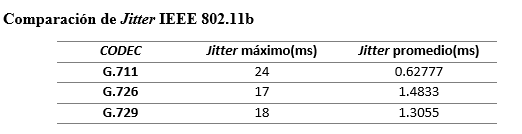 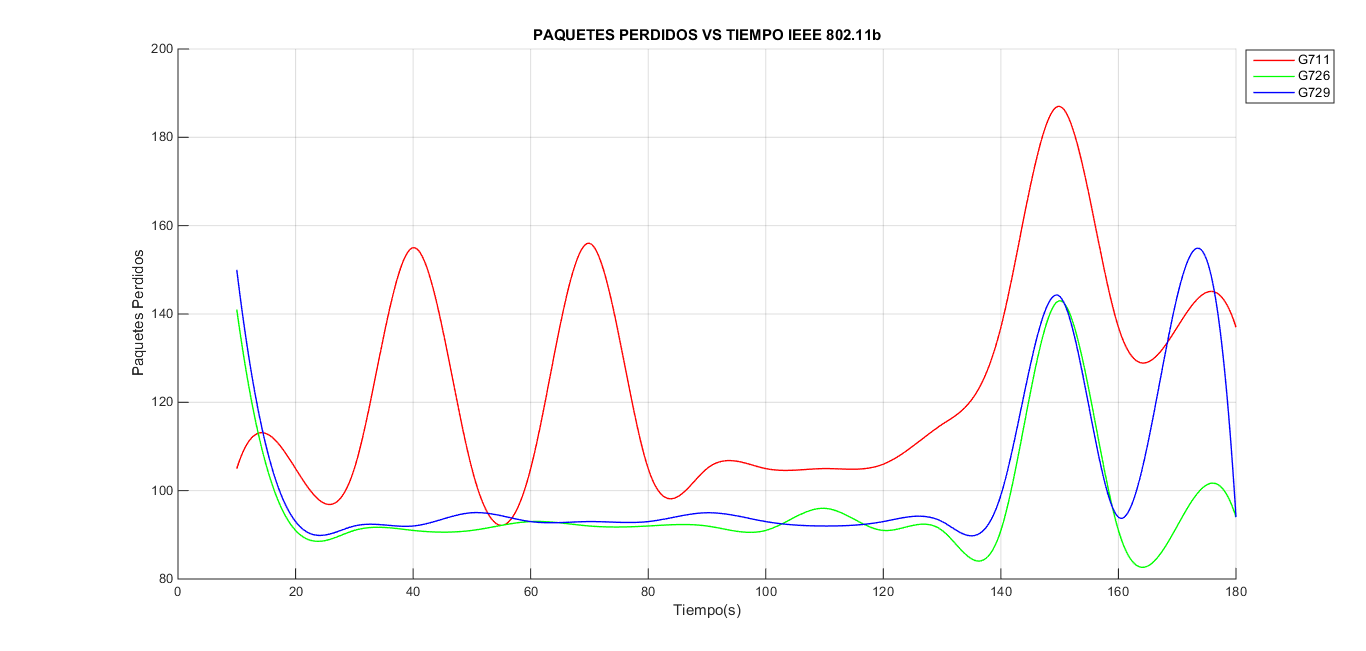 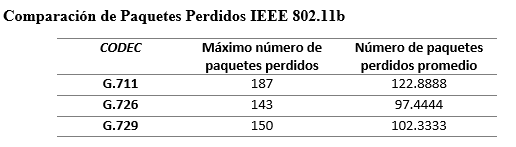 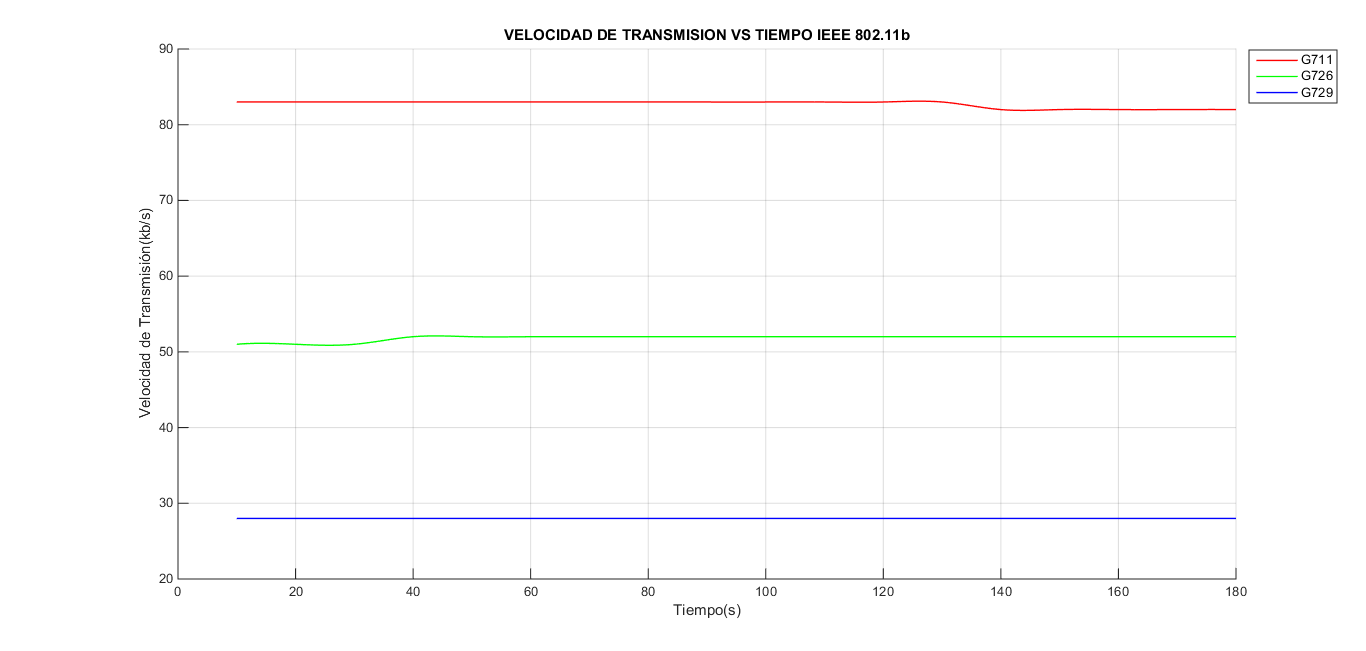 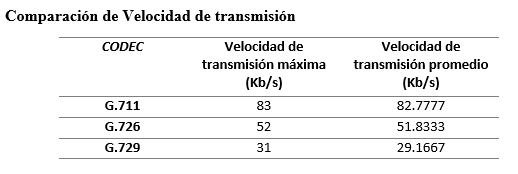 Parámetros Cuantitativos IEEE 802.11ac
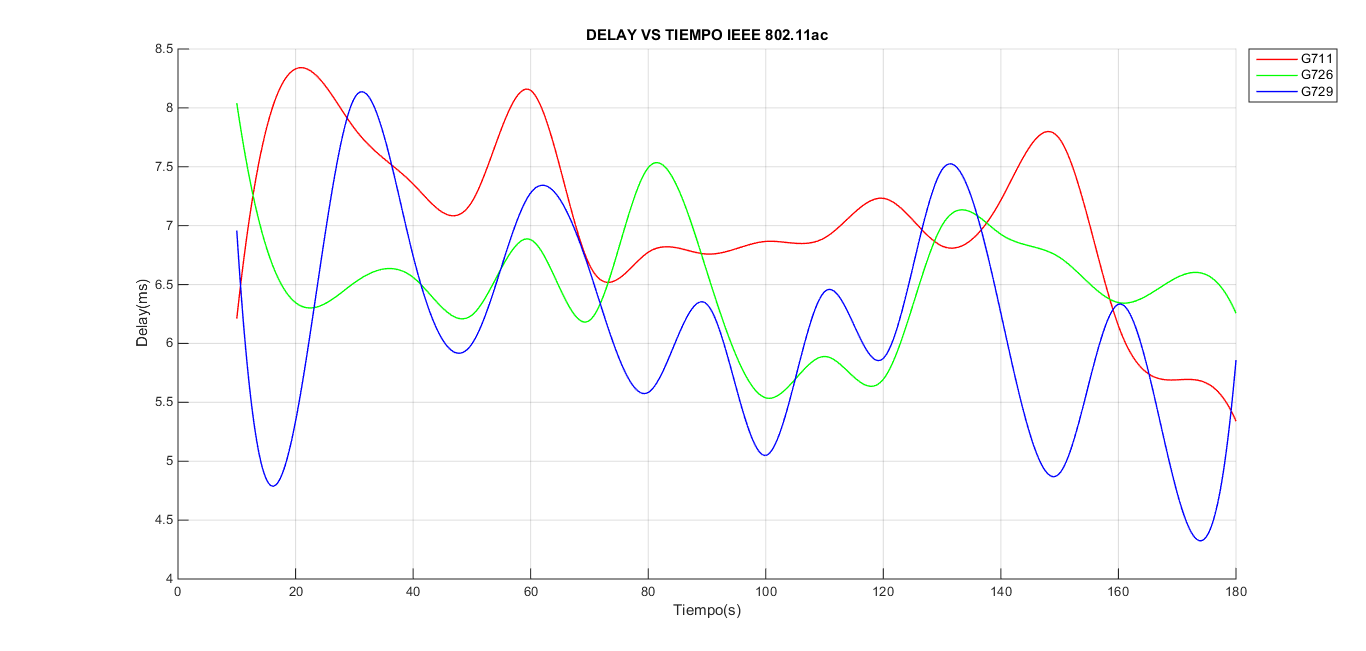 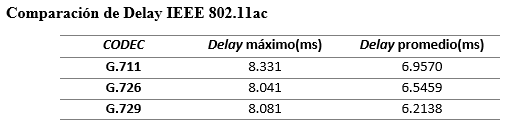 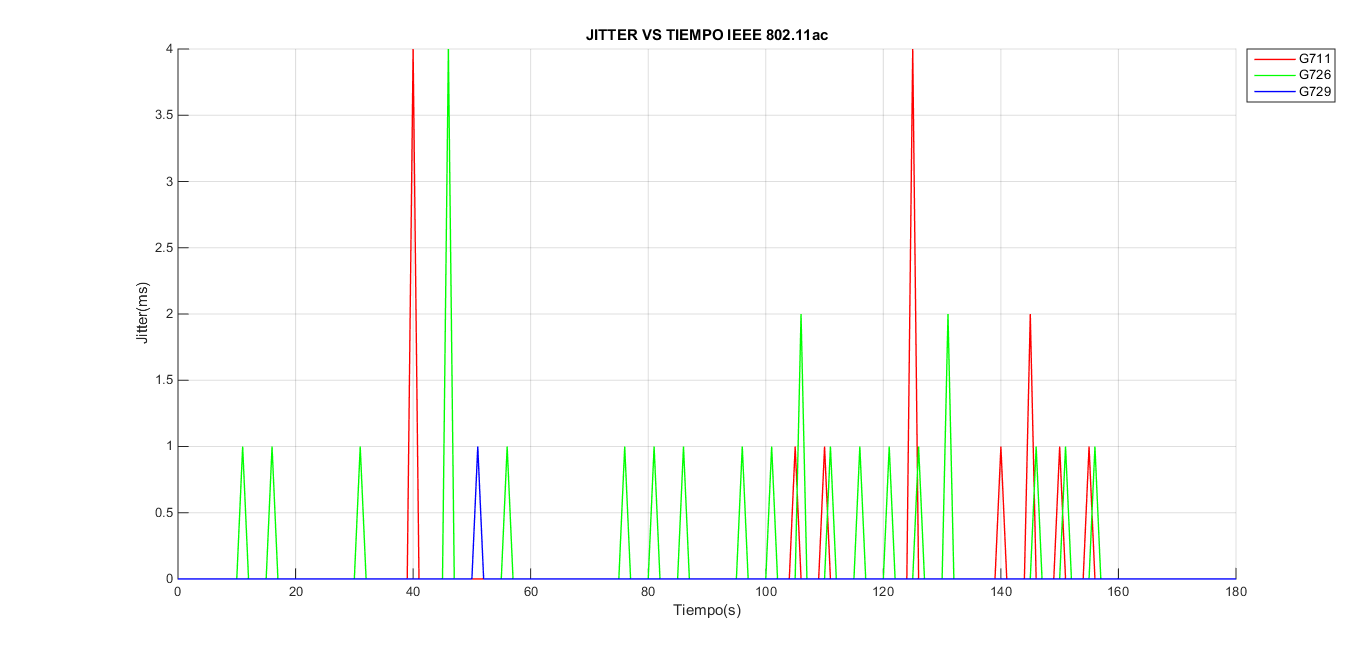 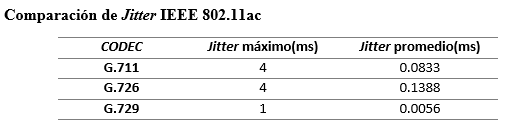 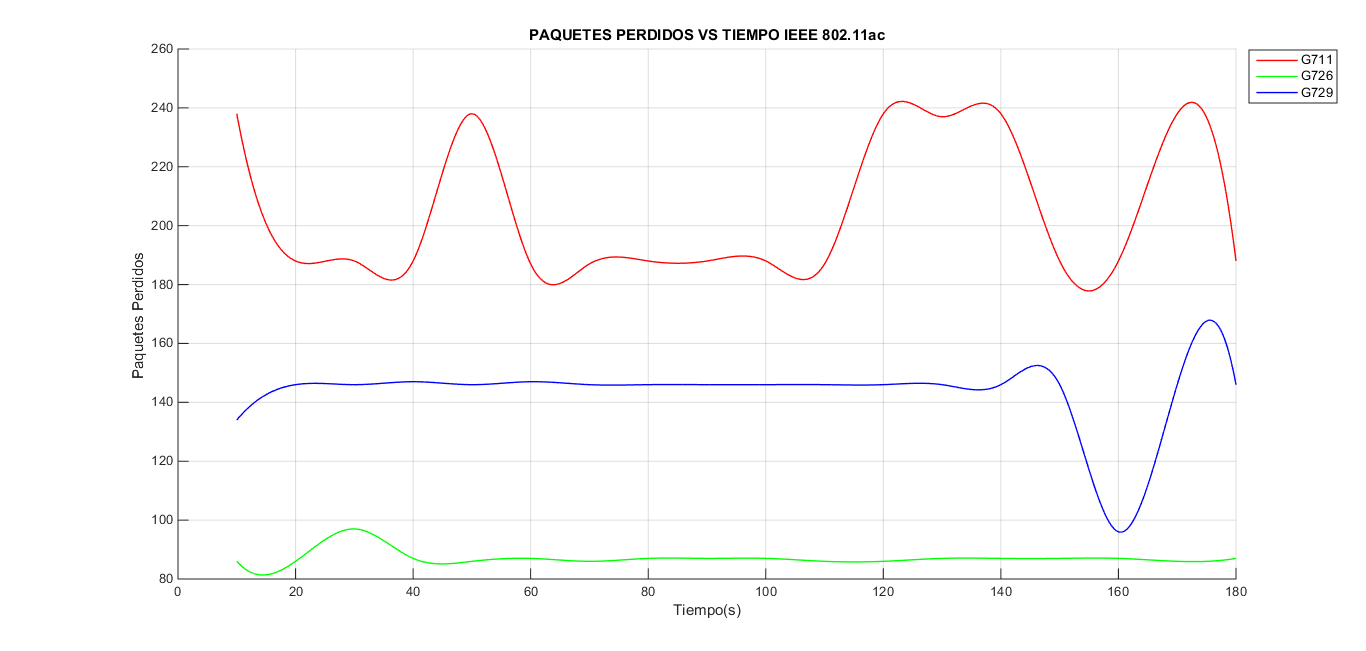 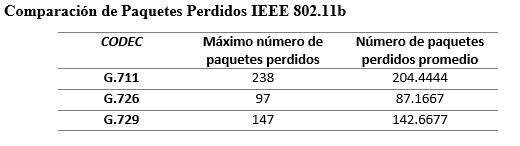 Parámetros Cuantitativos en una red degradada con el estándar IEEE 802.11b
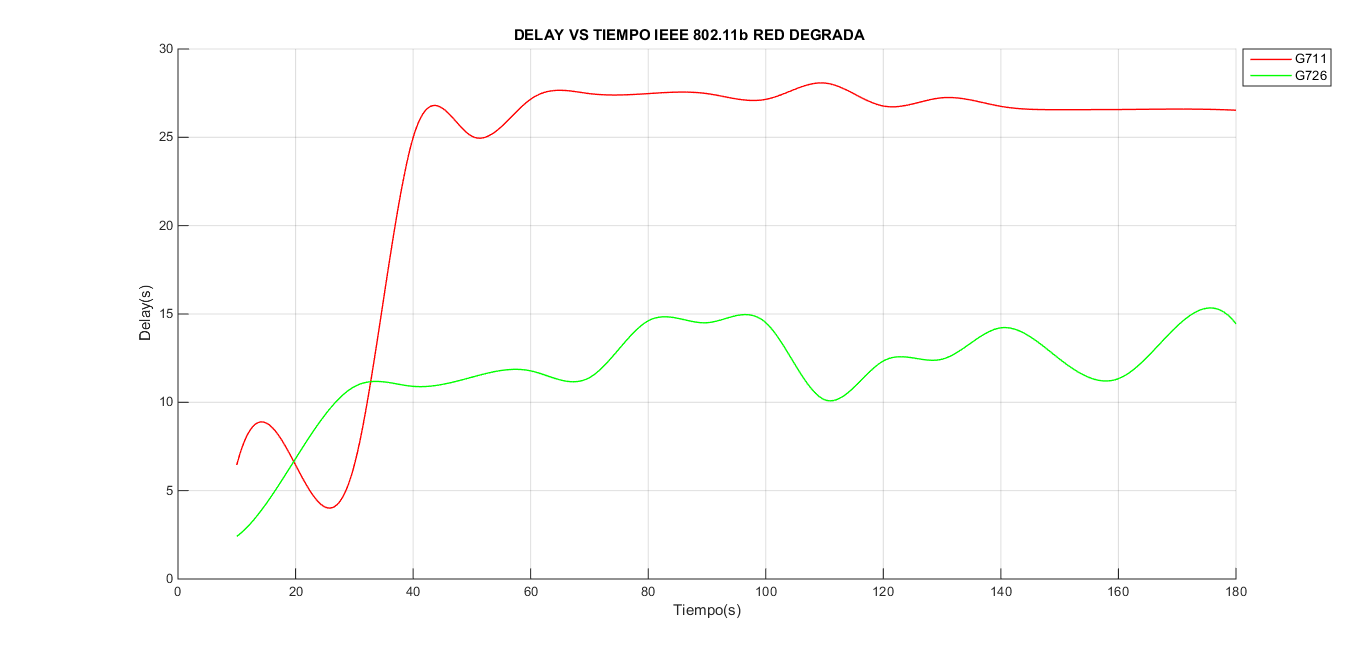 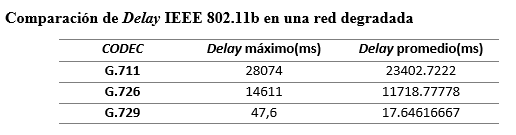 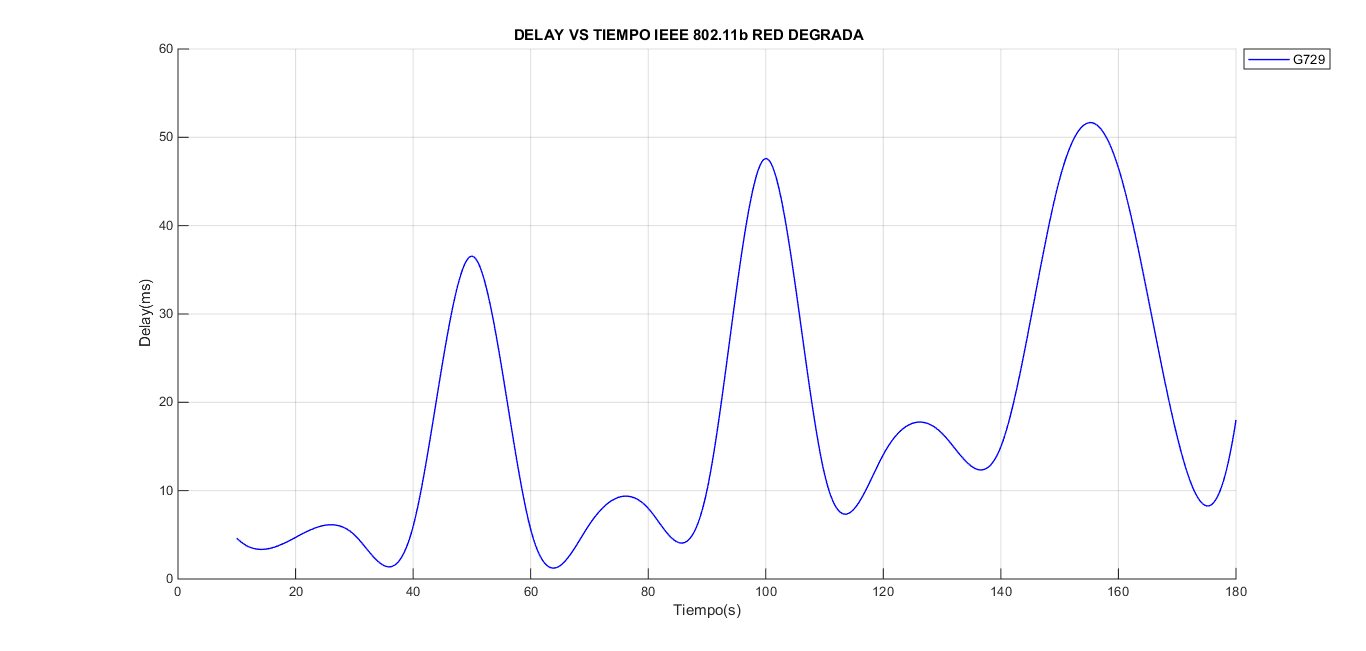 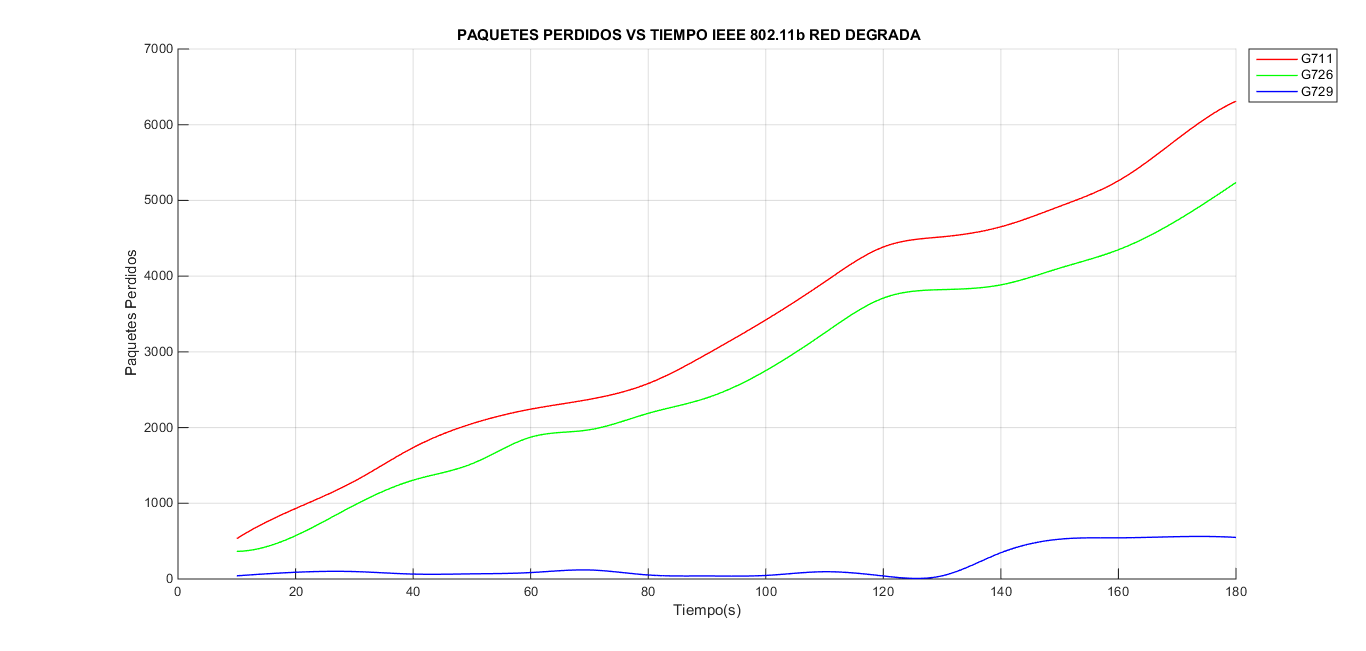 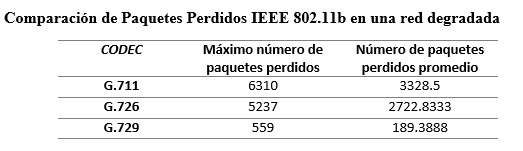 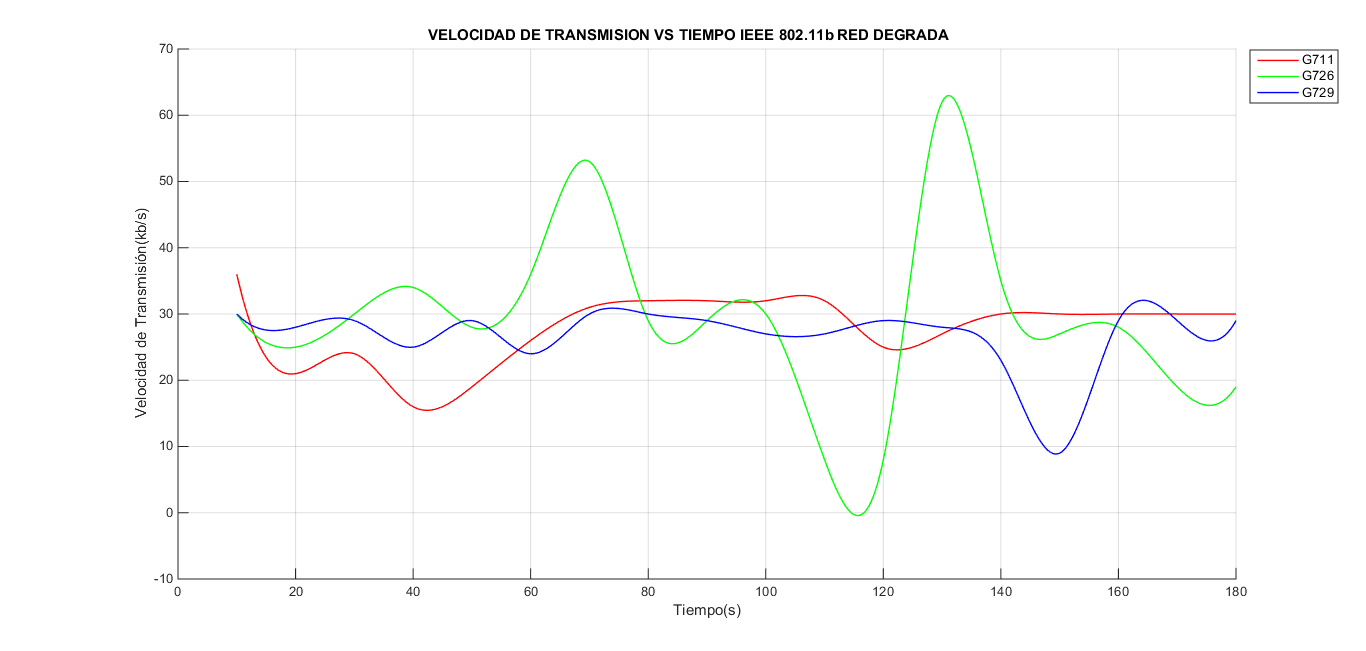 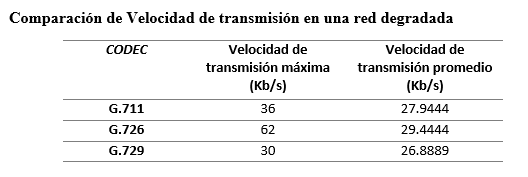 Parámetros Cuantitativos en una red degradada con el estándar IEEE 802.11ac
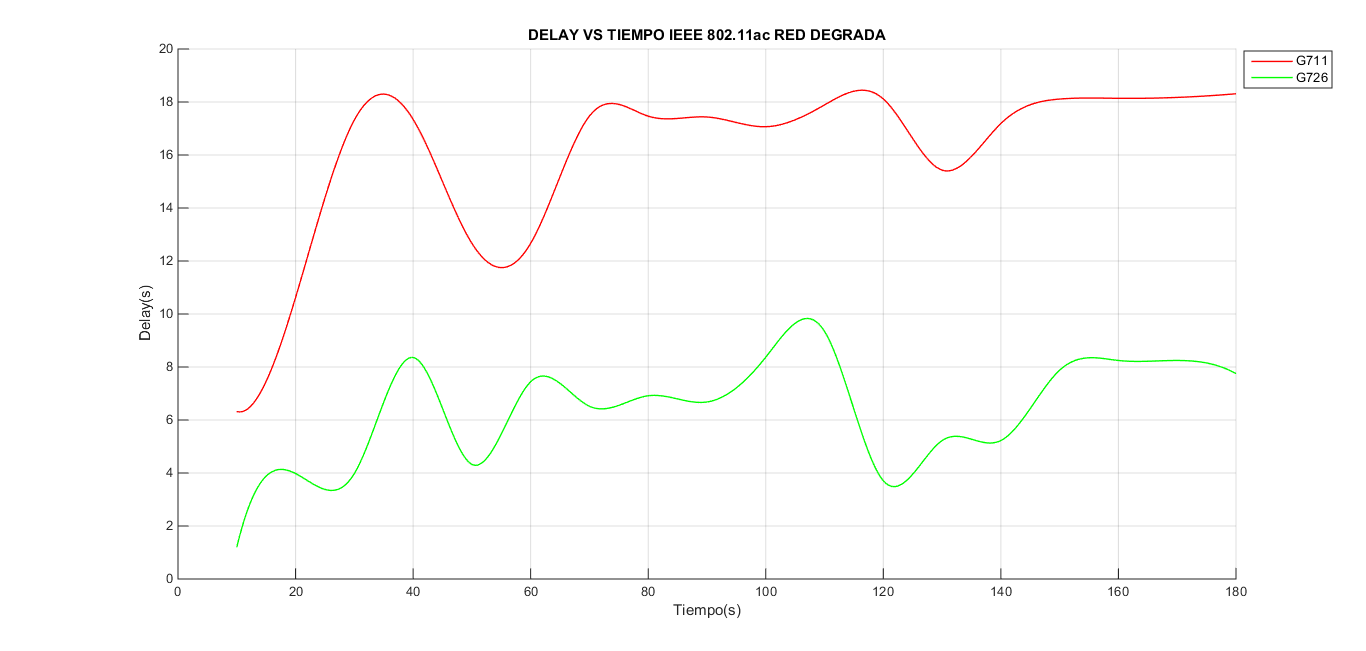 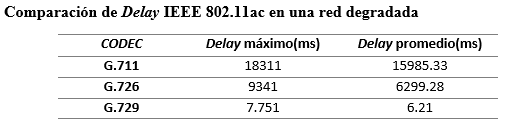 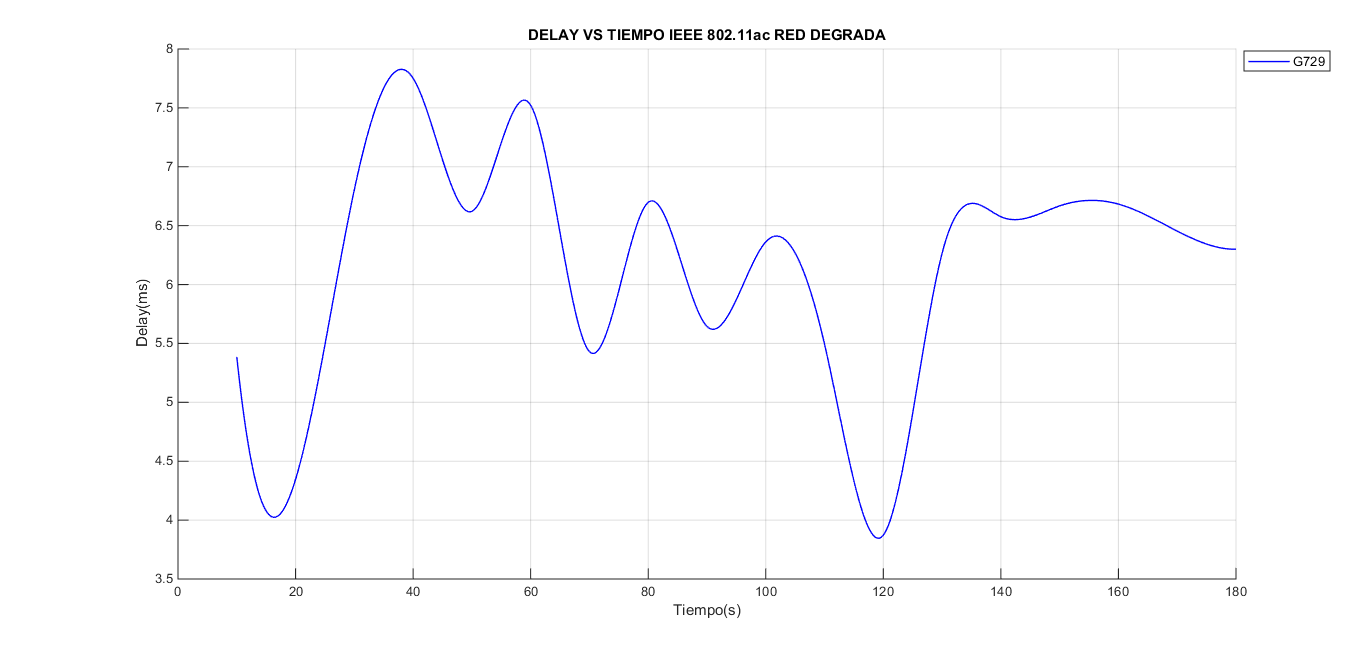 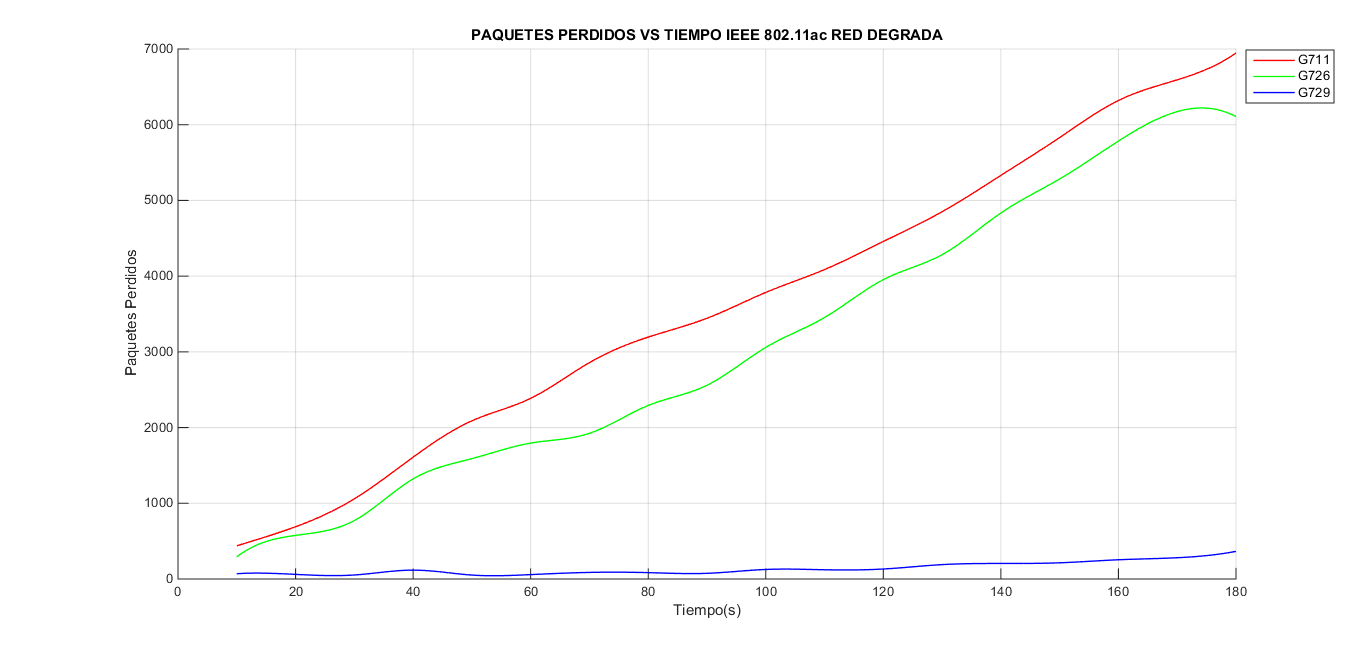 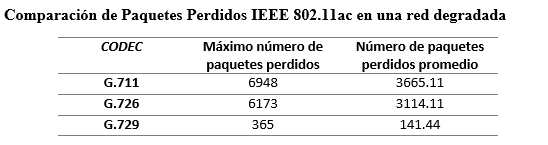 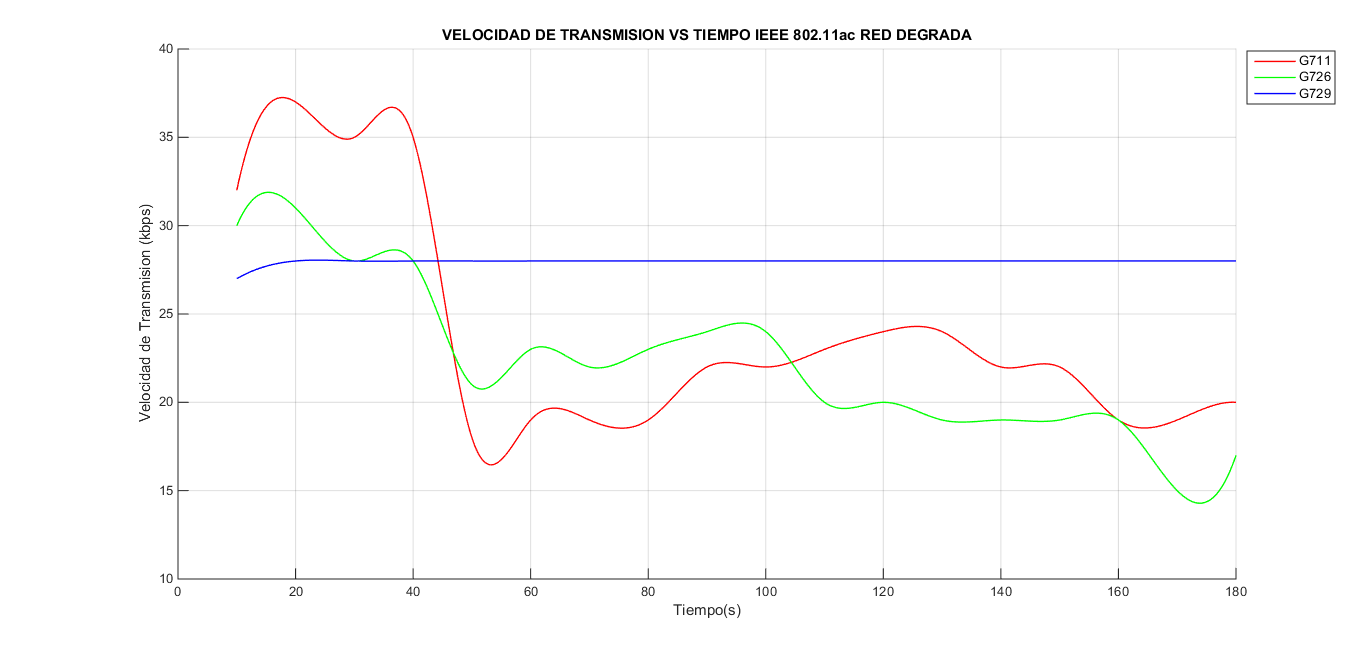 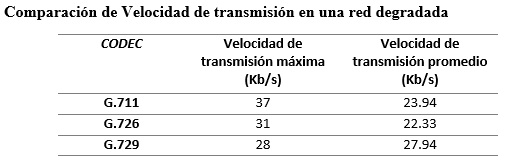 Parámetros Cualitativos
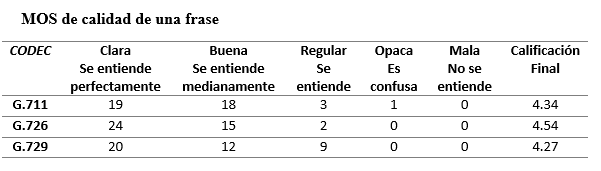 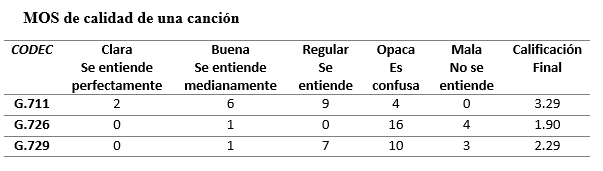 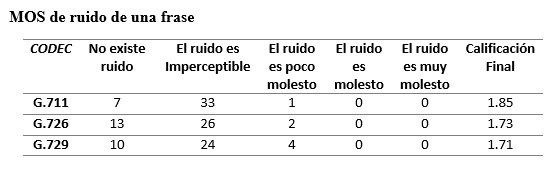 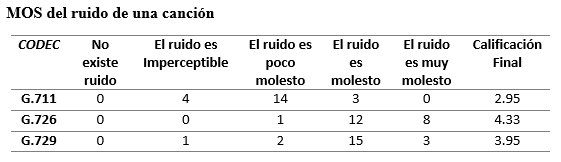 Medidas Basadas en el Espectro
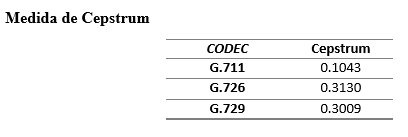 El CODEC que presenta una distorsión espectral más cercana a cero es el G.711, es el que se aproxima de mejor forma a la señal original
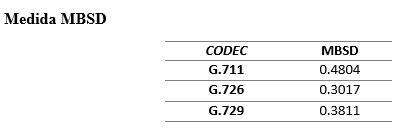 CODEC que presenta un mejor desempeño en relación al umbral de enmascaramiento del ruido es el G.726, la cantidad de ruido es más cercana a la de la señal original.
CONCLUSIONES
Se demostró que el CODEC G.729 representa una mejor reconstrucción de la señal original en el dominio del tiempo, cuenta con niveles de cuantificación óptimos que minimizan el error de cuantificación de la señal.
Se comprobó que, el CODEC que representa un mejor desempeño cuando se tiene un ancho de banda sin limitaciones es el G.711
Se comprobó que el CODEC G.711 es el que obtiene mejores calificaciones respecto a las medidas de parámetros subjetivos.
Se determinó que, para una red degradada, con un ancho de banda limitado, el CODEC que presenta un mejor desempeño es el G.729
Para el caso de una red degradada, el único CODEC que permite transmitir por el canal es el G.729, debido a que no ocupa mucho ancho de banda. Por lo tanto es el único que puede ser calificado por los usuarios para obtener las medidas subjetivas.
Se determinó que el estándar de comunicaciones inalámbrico IEEE 802.11ac muestra un mejor desempeño que el IEEE 802.11b
Recomendaciones
El uso de herramientas de encuestas online permite obtener una mejor validación de los resultados, ya que permiten un mejor análisis al poseer aplicaciones de filtraje de datos. 
Descargar los módulos de cada uno de los CODECS para poder utilizarlos en la central telefónica de Asterisk, ya que la misma no viene cargada con todos los módulos y algunos solo tienen versión de prueba ya que son de pago.
Trabajos Futuros
Evaluar con nuevos CODECS de audio que vayan siendo presentados para la telefonía IP, obteniendo mejores medidas de desempeño.
De igual forma, se pueden implementar estudios con diferentes estándares de comunicaciones inalámbricos que pueden ser presentados en el futuro o que se encuentran en investigación como el estándar IEEE 802.16, conocido como WiMAX.
Referencias
A. Kondoz, 1. (2004). Digital Speech Coding for Low Bit Rate Communication Systems. (pp. 28-56). John Wiley & Sons.
A. Takahashi, Y. H. (2004). Percentual QoS Assessment Technologies for VoIP. IEEE Communications Magazine (pp. pp. 28-34). doi: 10.1109/MCOM.2004.1316526.
Asterisk. (2017). Next-generation IP phones. Retrieved from http://www.asterisk.org/
CSIPSimple. (2011). CSIPSimple. Retrieved from VoIP Phone Reviews: https://www.onsip.com/voip-phone-reviews/csipsimple
E. Álvarez. (2009). Analisis e implementación de un sistema experimental de voz sobre IP empleando el protocolo SIP. Retrieved from Tesis para la obtener el grado de maestro en ciencias, Instituto Politécnico Nacional: http://itzamna.bnct.ipn.mx/bitstream/handle/123456789/20394/Alvarez%20Hern%C3%A1ndez%2c%20Eva%20Guadalupe_DP.pdf?sequence=1&isAllowed=y
E. Ong, K. J. (2011). IEEE 802.11ac: Enhacements for Very High Throughput WLANs. IEEE 22nd International Symposium on Personal, Indoor and Mobile Radio Communications (pp. pp. 849-853). doi: 10.1109/PIMRC.2011.6140087.
Fututel. (2017). SuperVoz - Puntos de Recarga Directa. Retrieved from https://fututel.com/es/voz-ip-voip/recargar/puntos-de-recarga-directa
ITU. (2003). SERIES G: TRANSMISSION SYSTEMS AND MEDIA, DIGITAL SYSTEMS AND NETWORKS.
J. Ferreira, G. G. (2016). EVALUATION OF THE PERFORMANCE OF A NETWORK LAN OVER POWERLINE COMMUNICATIONS FOR THE TRANSMISSION OF VOIP. Universidad Nacional Abierta y a Distancia Bucaramanga, Colombia, (pp. pp. 84-88). Colombia.
J. Tonfat Seclen, C. C. (2008). Diseño de un modulador FM basado en la tecnología Software Radio. XIV Iberchip Workshop . ISBN-13 978-968-7938-03-5.
L. Rabiner, R. S. (1978). Digital Processing of Speech Signals. Prentice Hall.
L. Ramos. (2016). Diseño de una red VPN para la integración de los servicios de VoIP y video vigilancia para los infocentros comunitarios. Retrieved from Perfil del trabajo previo a la obtención del título de master en redes de comunicación, Pontificia Universidad Católica del Ecuador: http://repositorio.puce.edu.ec/bitstream/handle/22000/12606/DISE%C3%91O%20DE%20UNA%20RED%20VPN%20PARA%20LA%20INTEGRACI%C3%93N%20DE%20LOS%20SERVICIOS%20DE%20VOIP%20%20Y%20VIDEO%20VIGILANCIA%20PARA%20LOS%20INFOCENTROS%20COMUNITARIOS..pdf?sequence=1&isAllowe
R. Granizo, A. T. (2016). Guía referencial para el manejo de QoS en redes WLAN prioritizando tráfico . Retrieved from Escuela Superior Politécnica de Chimborazo: https://www.ucuenca.edu.ec/ojs/index.php/maskana/article/view/1077/948
R. Hiertz, D. D. (2010). The IEEE 802.11 Universe. IEEE Communications Magazine (pp. pp. 62-70). doi: 10.1109/MCOM.2010.5394032.
R. Pepinosa, Z. R. (2013). Revisión de la Implementación del servicio de IPTV sobre Redes Inalámbricas y Móviles con Calidad de Servicio. Facultad de Ingenierías Fisiomecánicas (pp. pp. 40-50). ISSN: 2145-8456.
S. Demolitas, D. P. (1989). Objective speech distortion measures and their relevance to speech quality assessments. (pp. pp. 317-324). DOI: 10.1049/ip-i-2.1989.0045.
T. Dutoit, N. M. (2007). How is speech processed in a cell phone conversation? Faculté Polytechnique de Mons, Belgium, (pp. pp. 1-9).
TP-Link. (2017). Router Gigabit de Banda Dual Inalámbrico AC1750. Retrieved from http://www.tp-link.ec/products/details/cat-9_Archer-C7.html
W. Lai, F. N. (2017). Cross-Layer selective routing for cost and Delay minimization in IEEE 802.11ac wireless mesh network. Department of Electrical Engineering, National Taiwan Normal University, Taipei. doi: 10.1007/s11276-017-1462-9.
Y. Wonho, M. D. (2002). A modified bark spectral distortion measure which uses noise masking threshold. DOI: 10.1109/SCFT.1997.623893.
Zhou, G. (2016). The Study and Implementation of VoIP Intelligent Voice Communication System Based on SIP Protocol. Xiamen University Zhangzhou Campus. doi: 10.1145/3028842.3028861.
Zoiper. (2017). Zoiper. Retrieved from https://www.zoiper.com/en
GRACIAS POR LA ATENCIÓNPREGUNTAS?